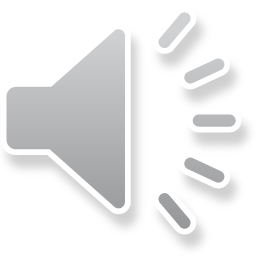 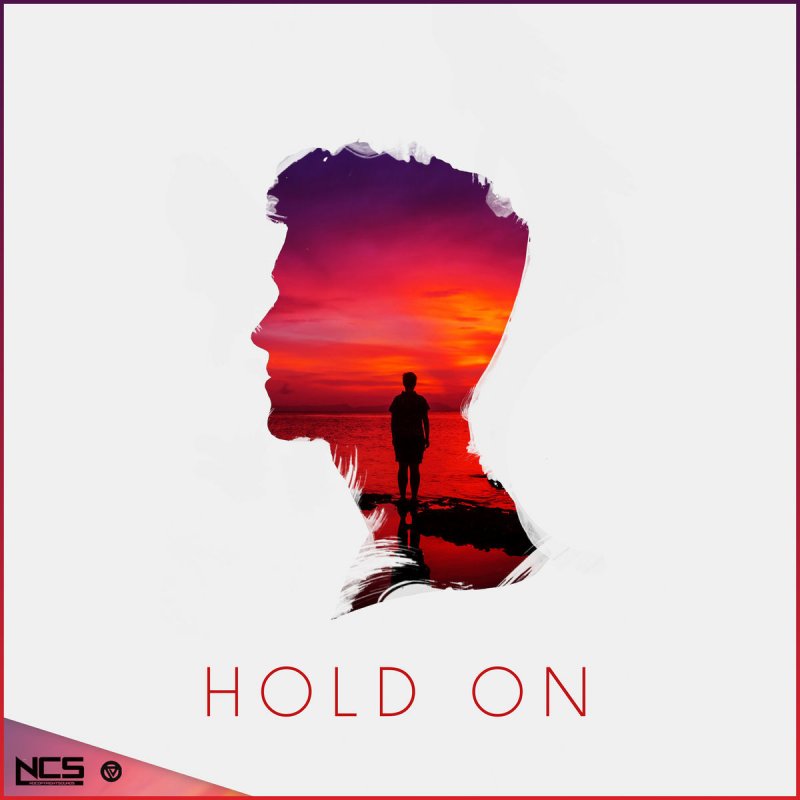 HOLD ON
——
Phrases about on
华南师范大学外国语言文化学院   王滢
广东省河源市和平县阳明镇新社学校   朱惠芳
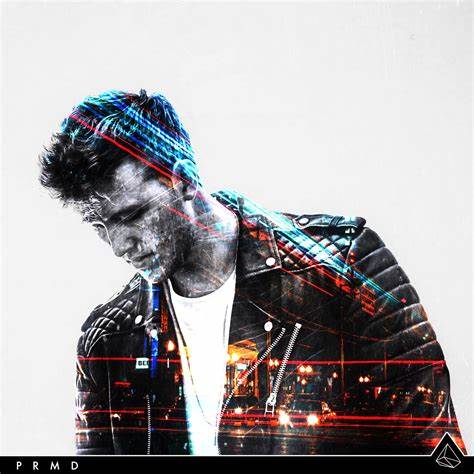 I just assumed I'd play the part
I just assumed I'd play the part
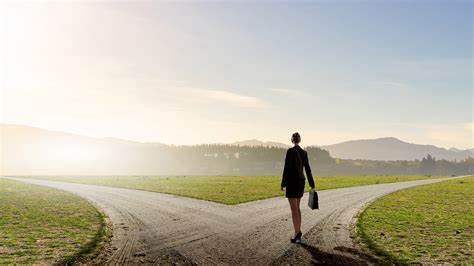 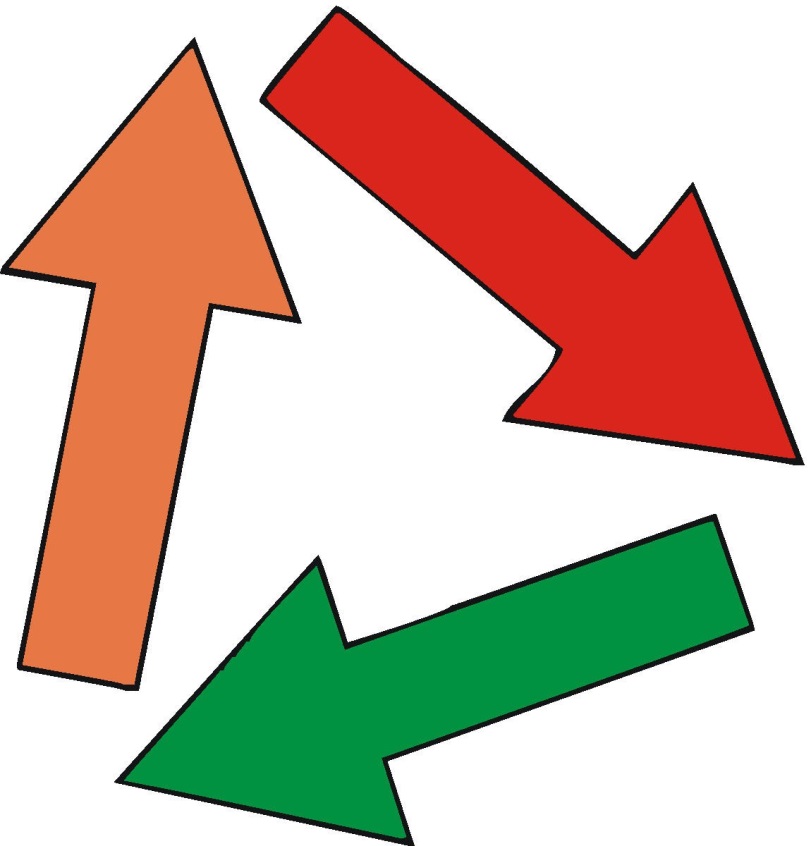 Of keeping you in the right direction
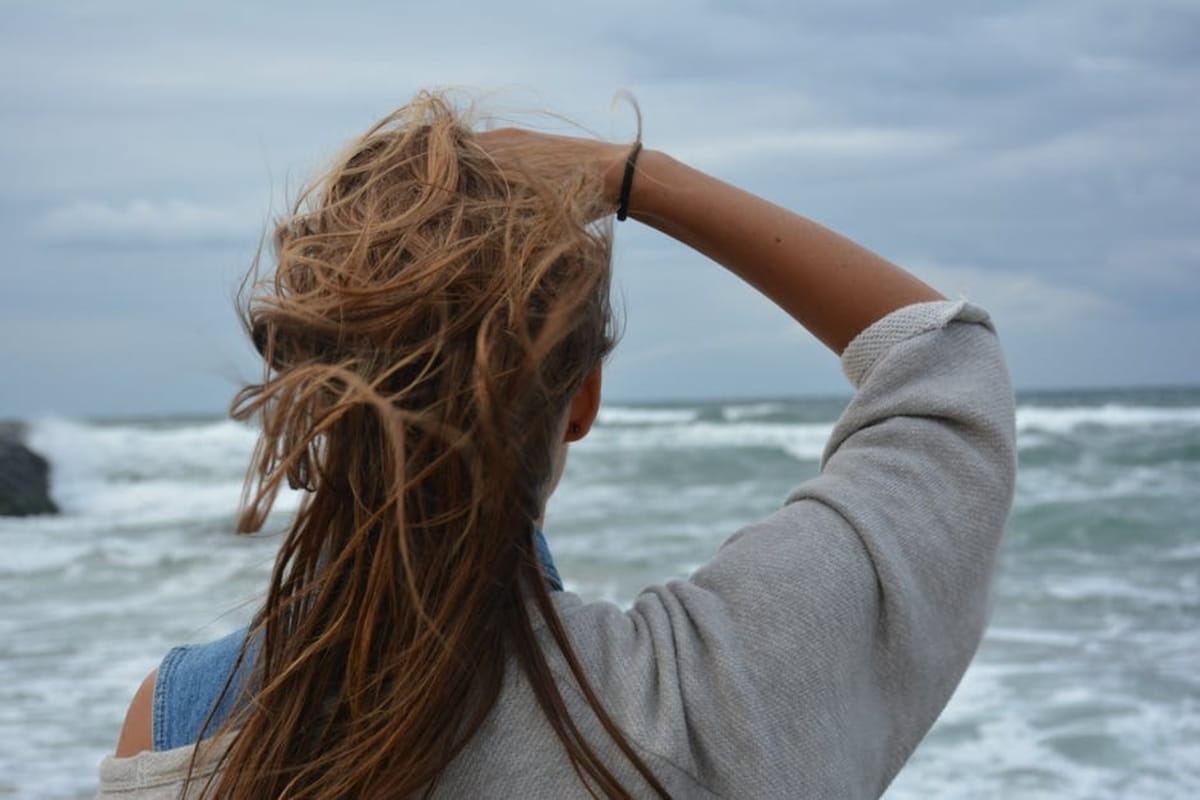 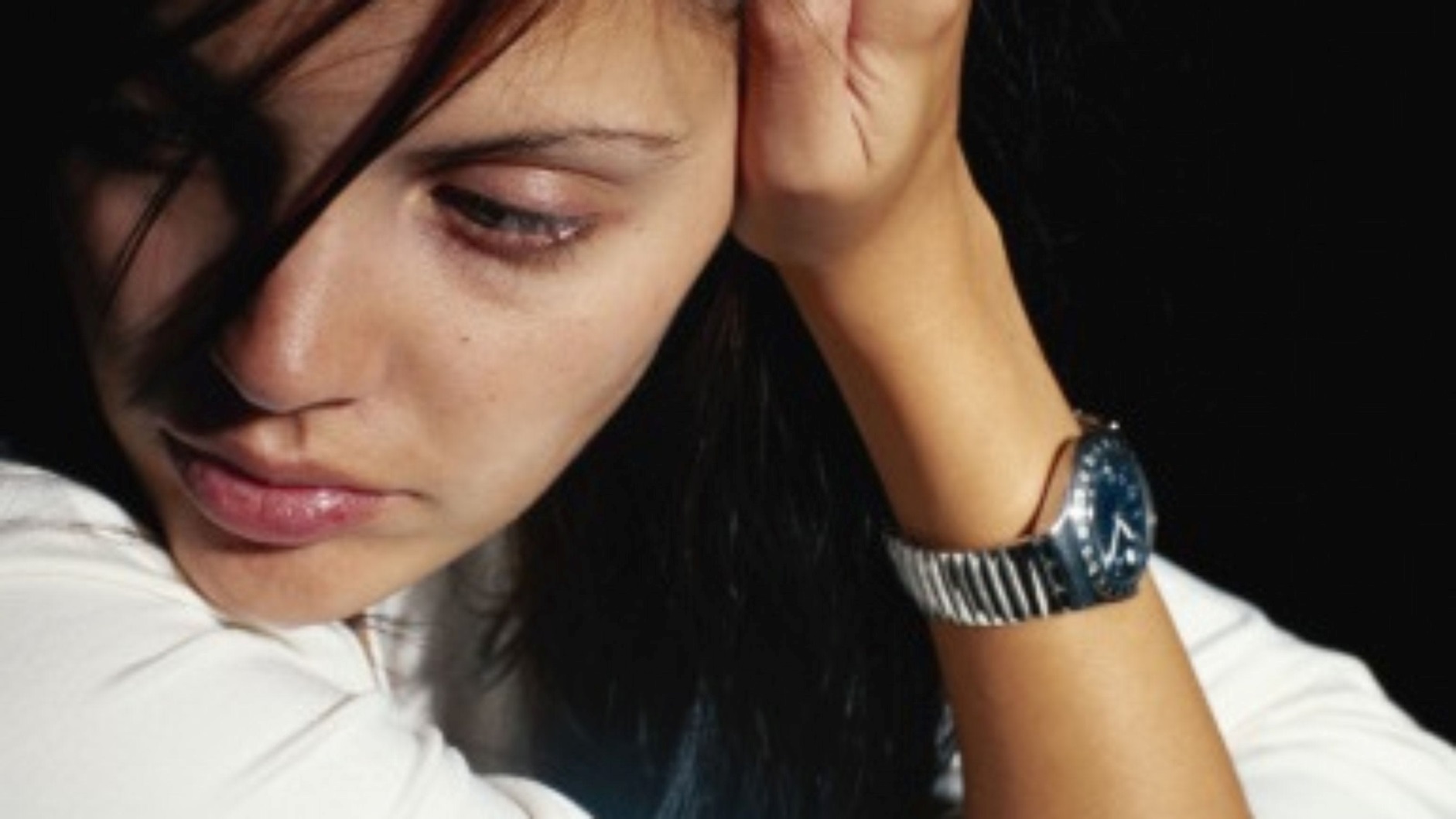 No matter how your confidence may fall
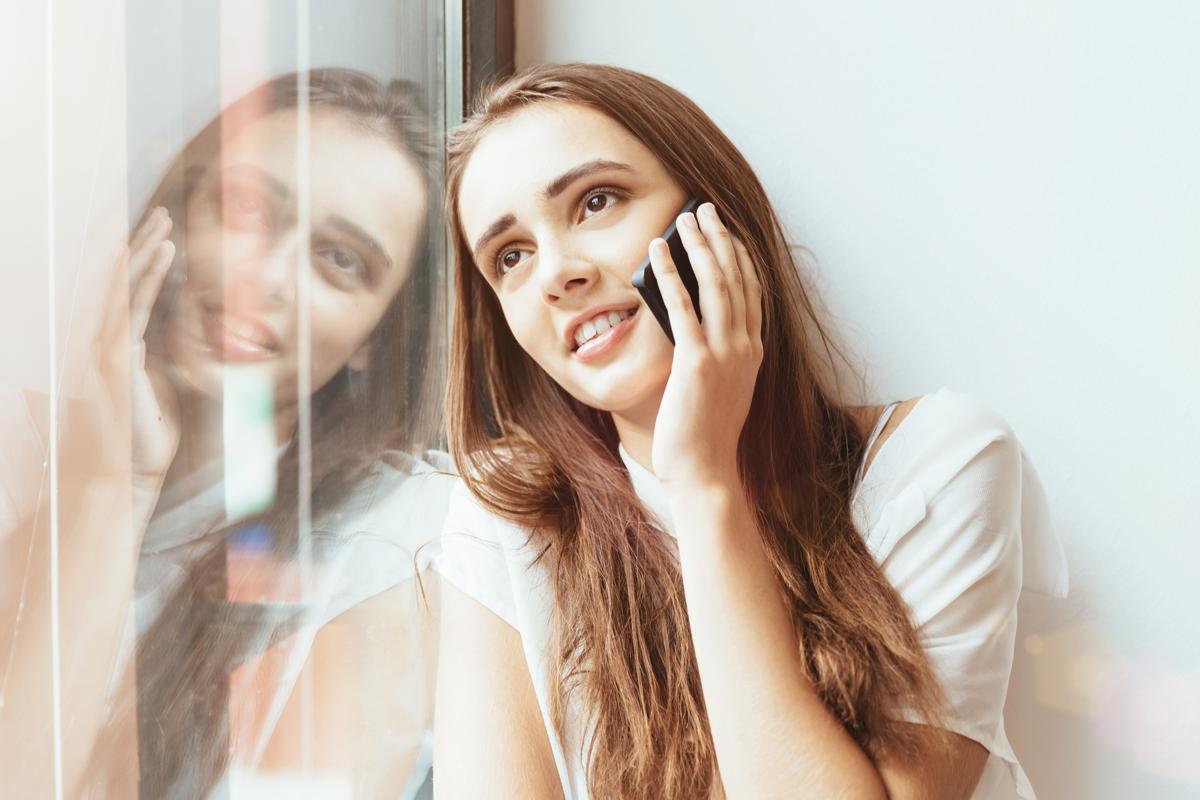 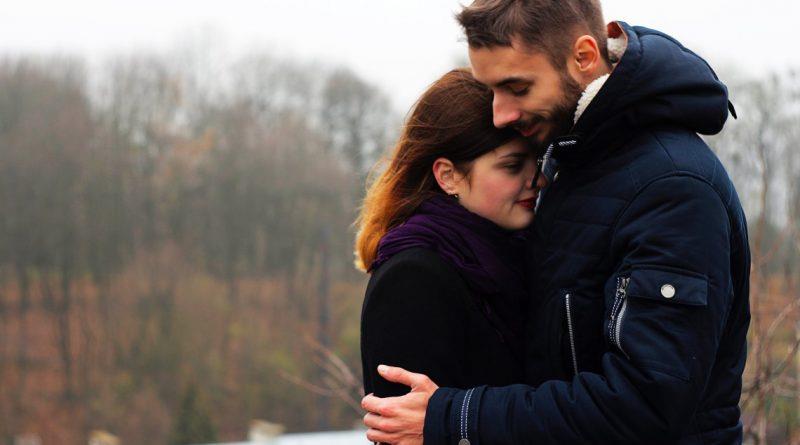 I'll be here as your foundation
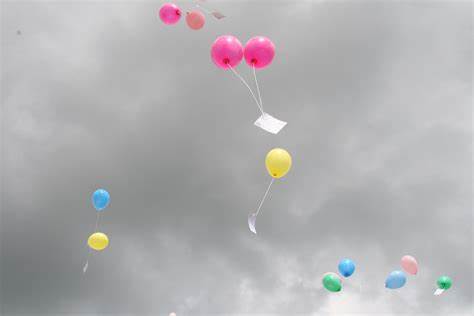 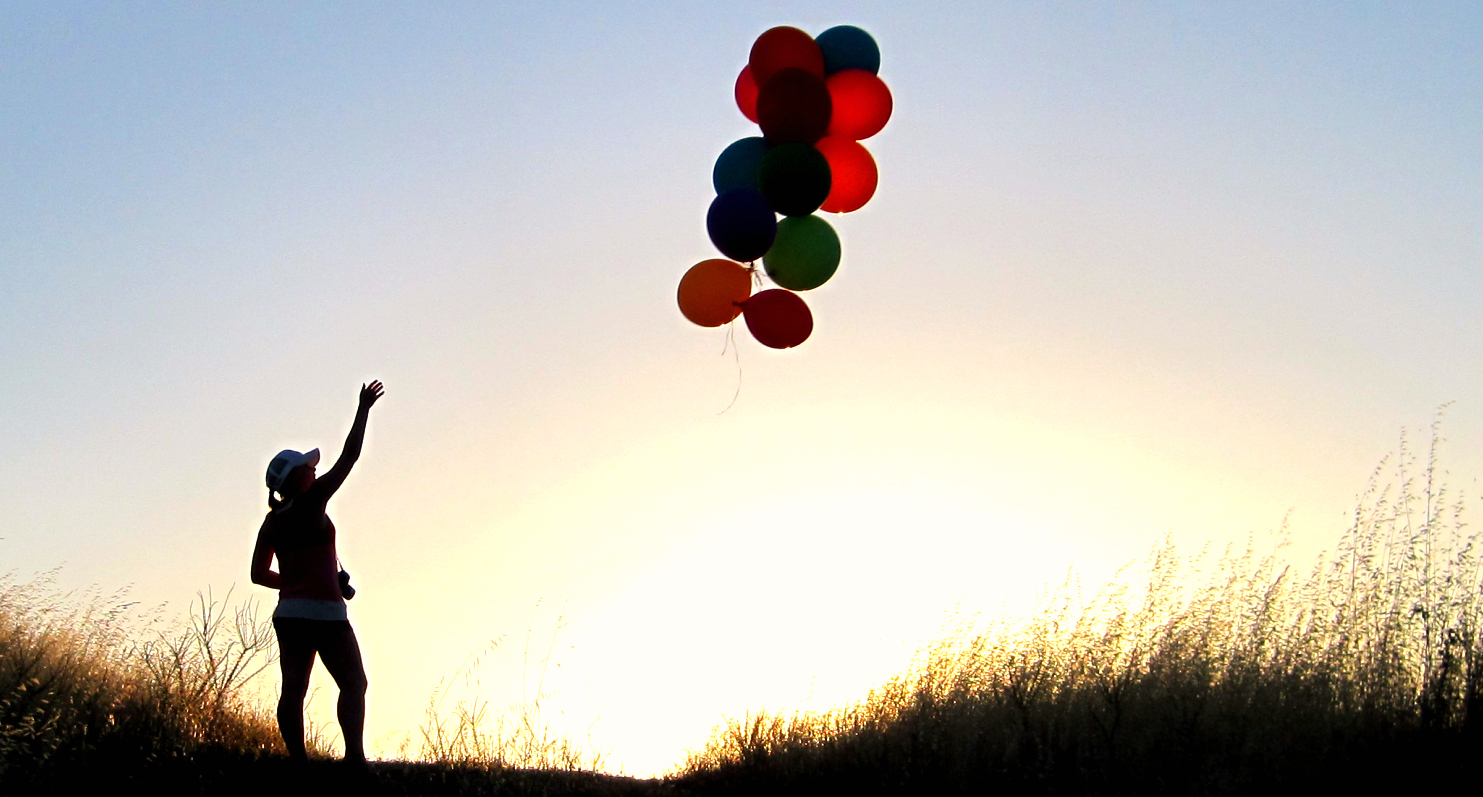 just let it go your struggles won't remain
And I said, Hey oh,
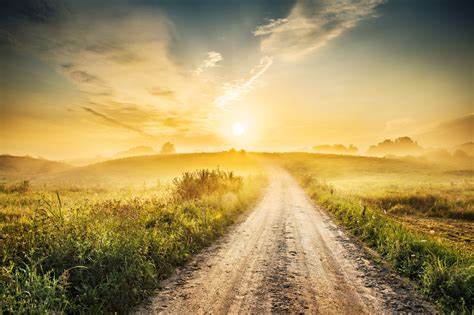 And I said, Hey oh, 
we're holding hope in wake of yesterday
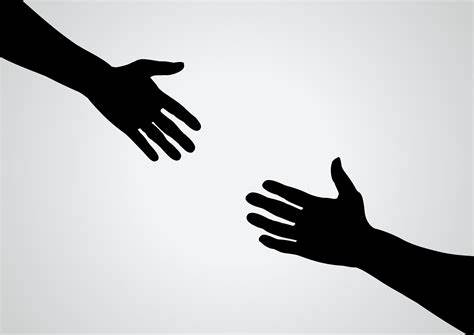 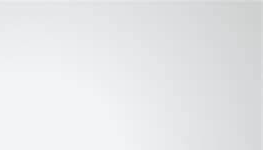 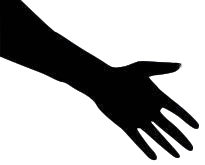 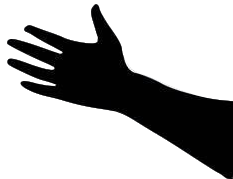 So hold on to me
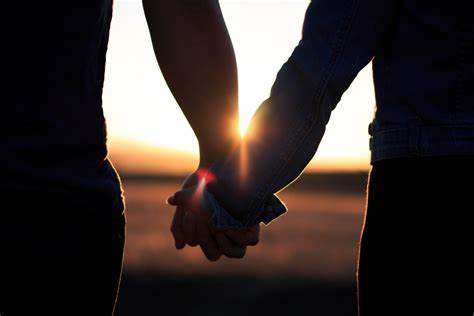 hold on to me
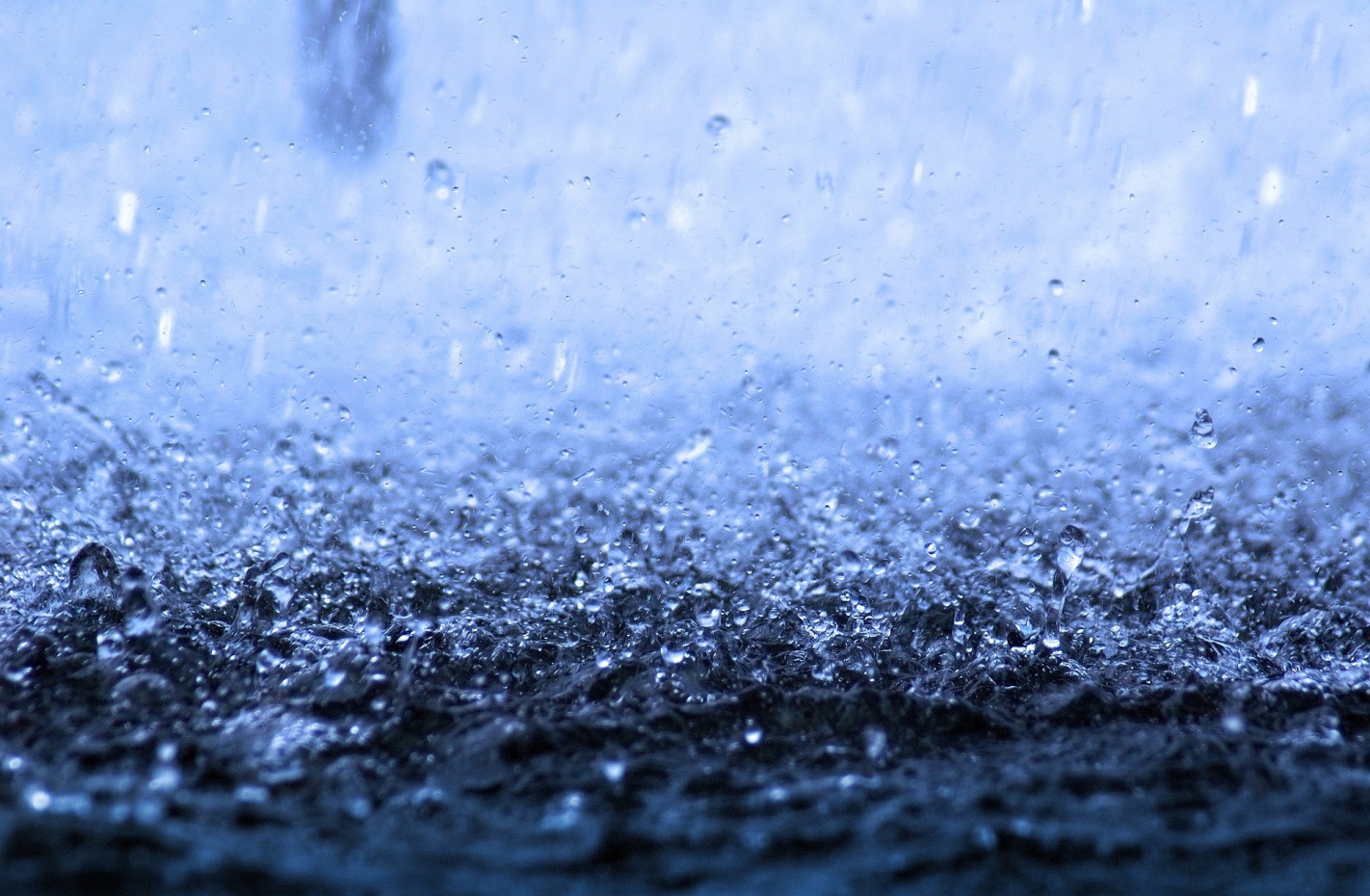 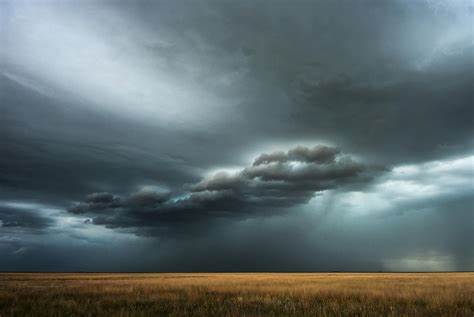 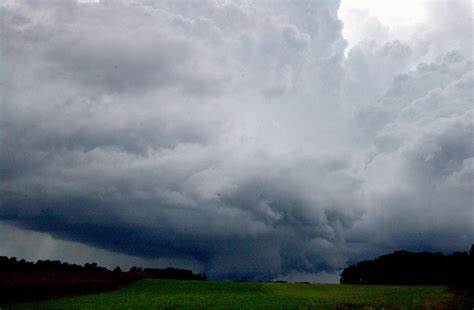 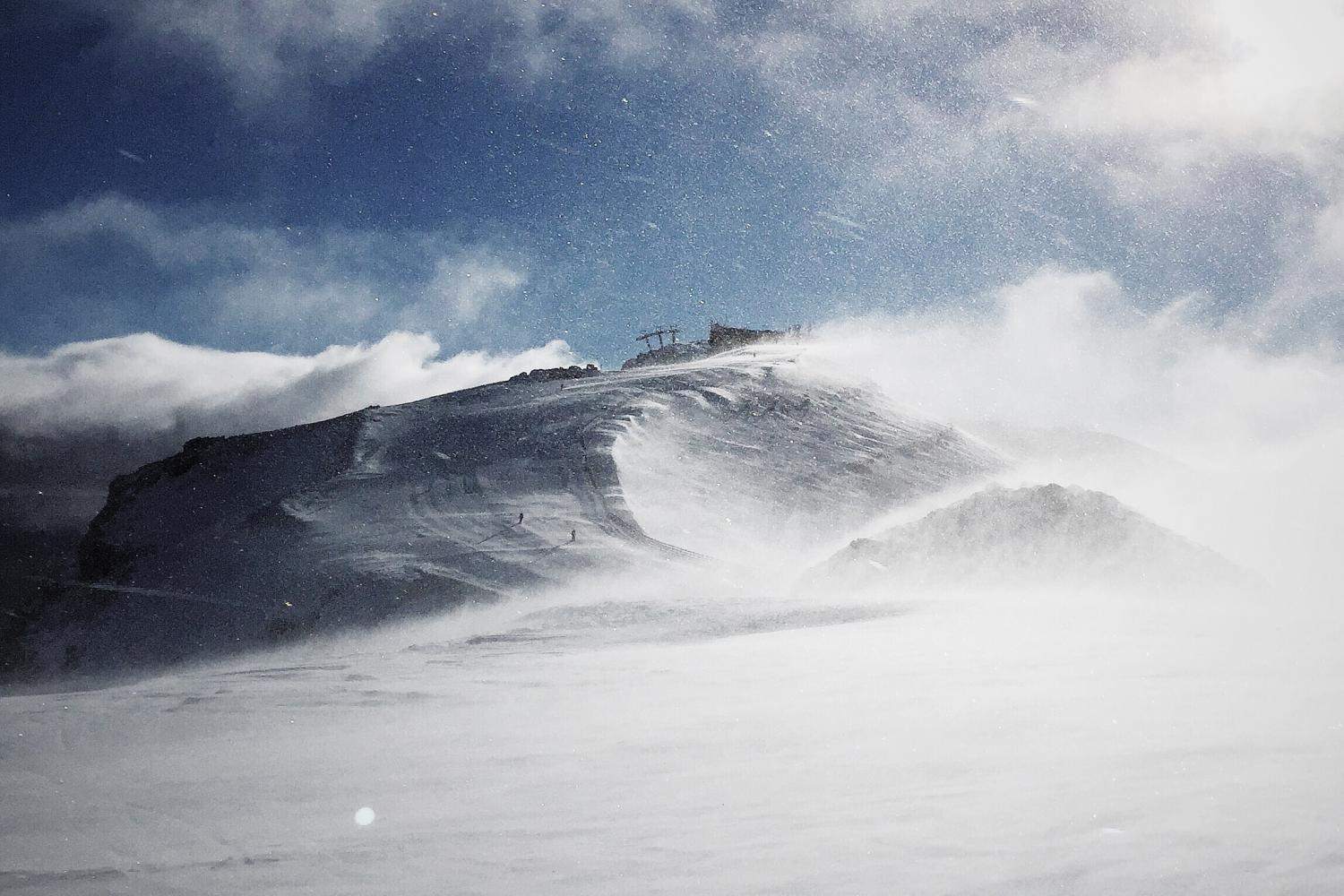 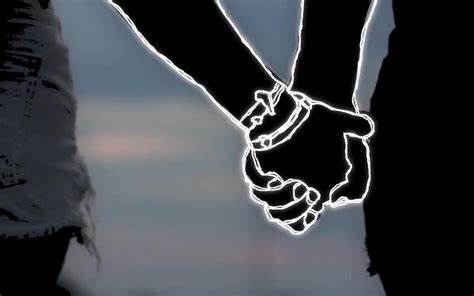 Hold on, hold on to me
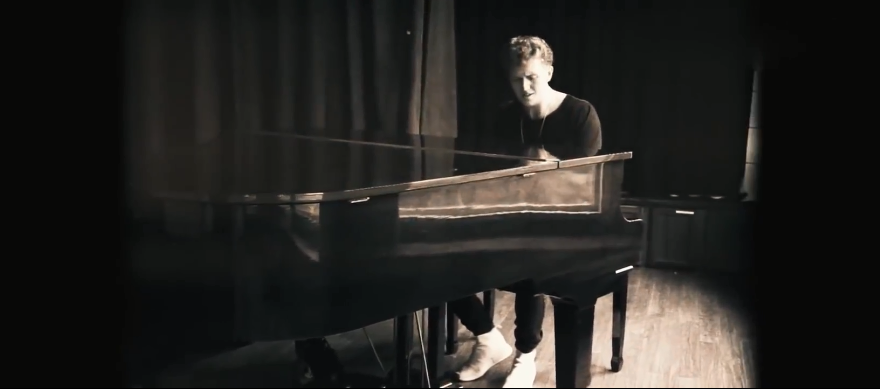 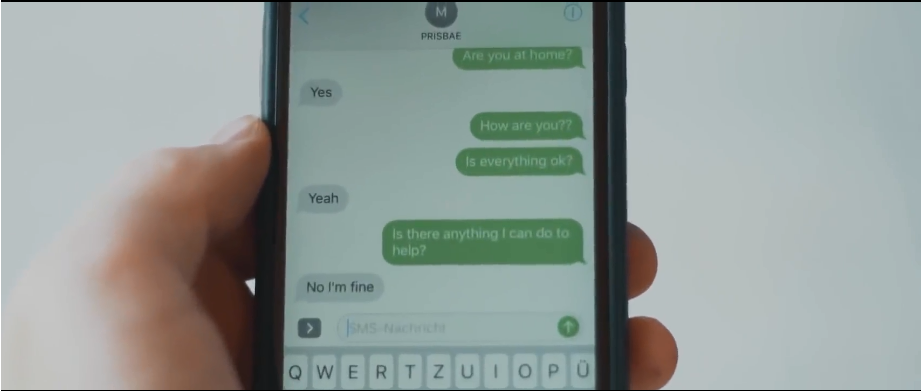 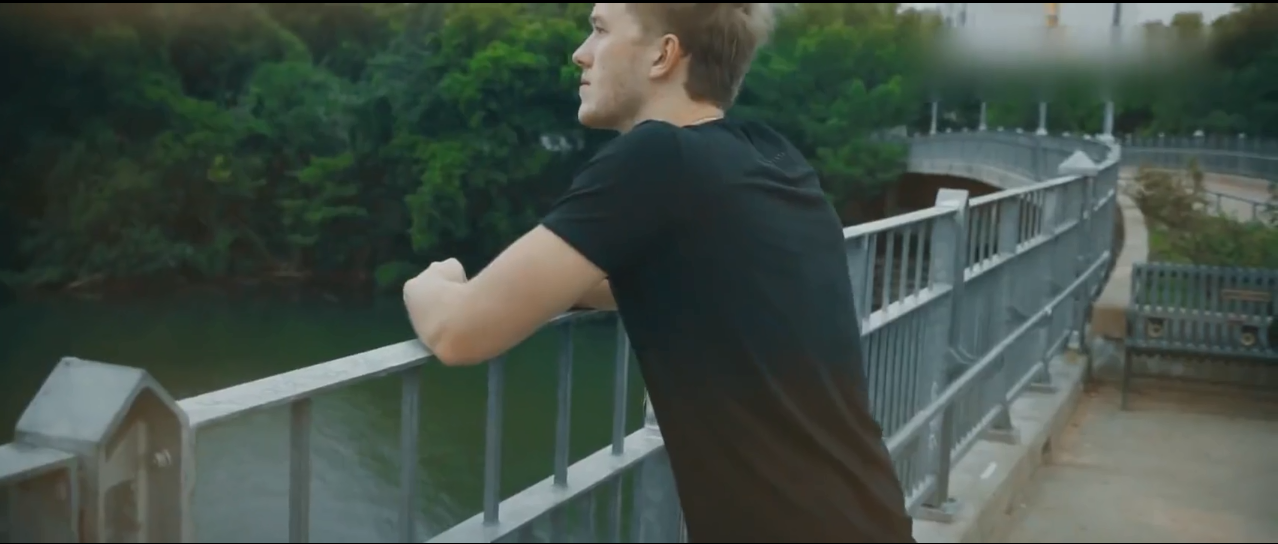 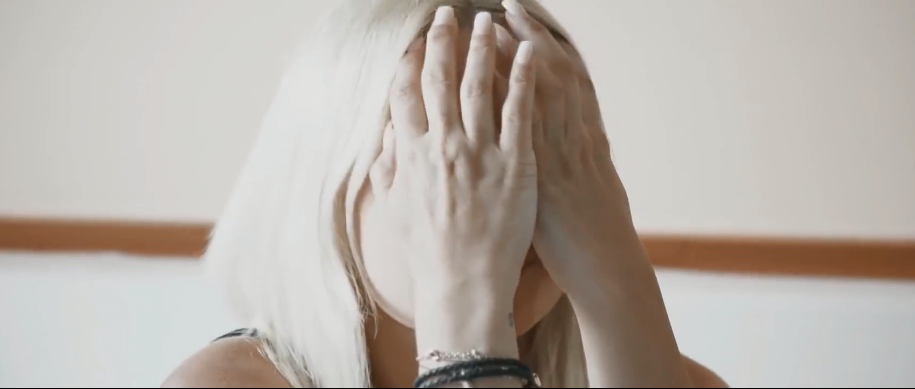 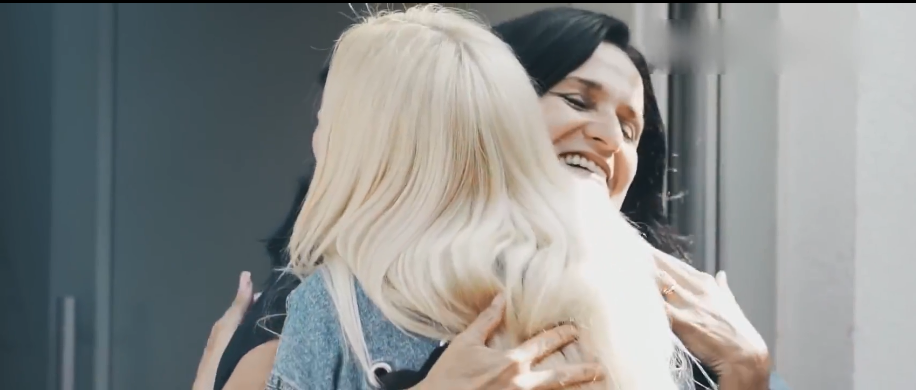 Hold on, hold on to me
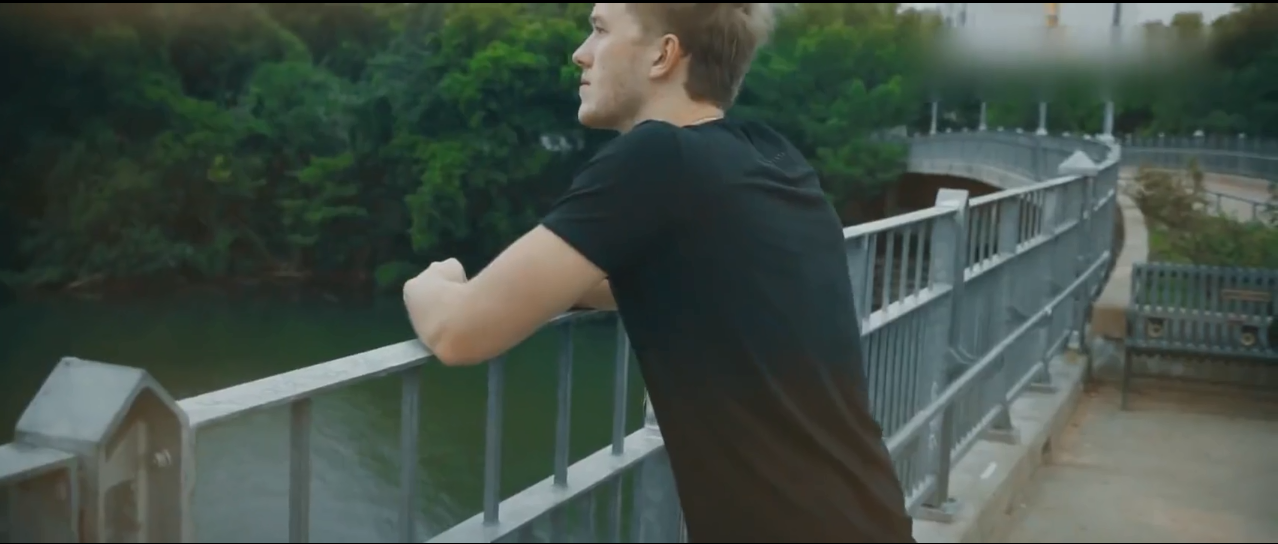 Hold on, hold on to me
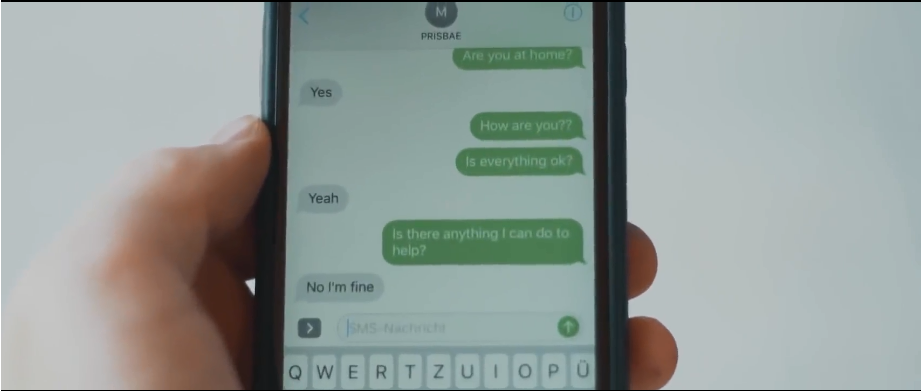 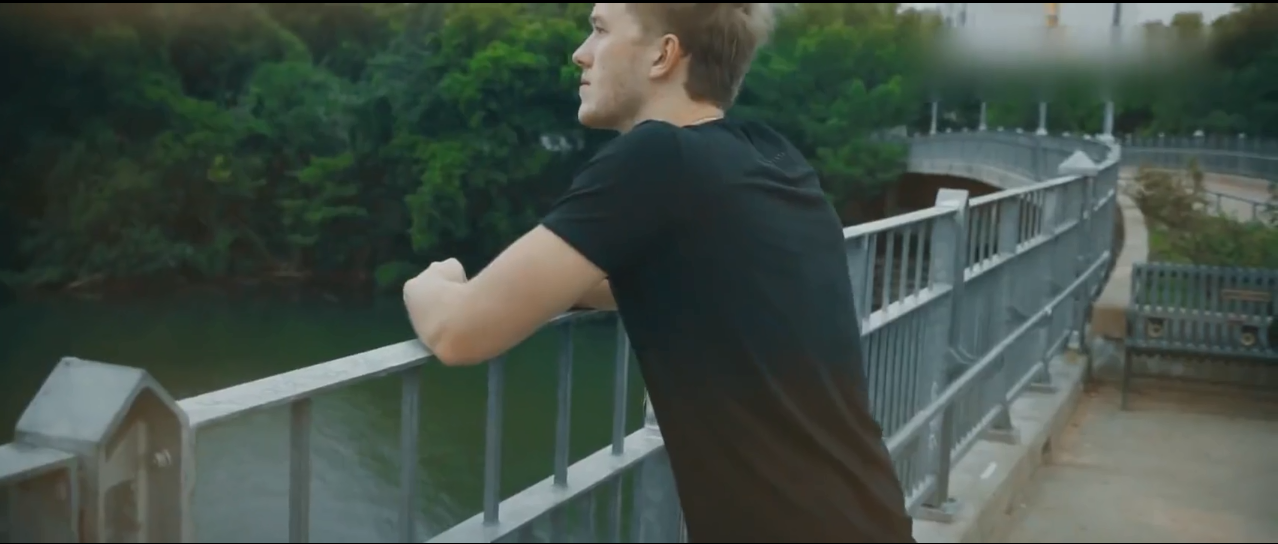 Hold on, hold on to me
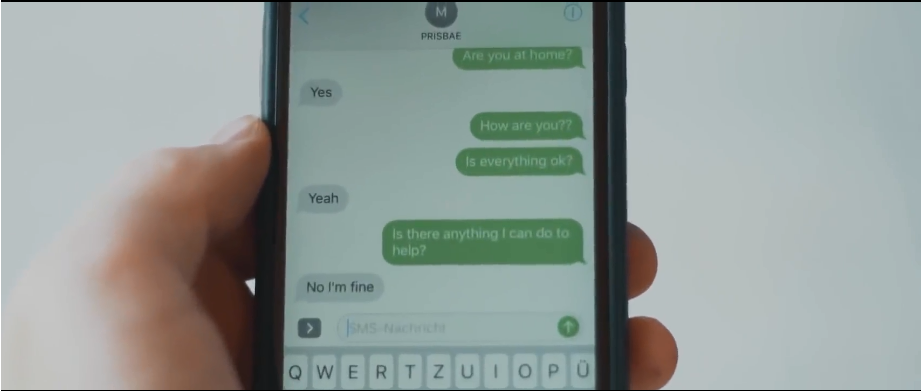 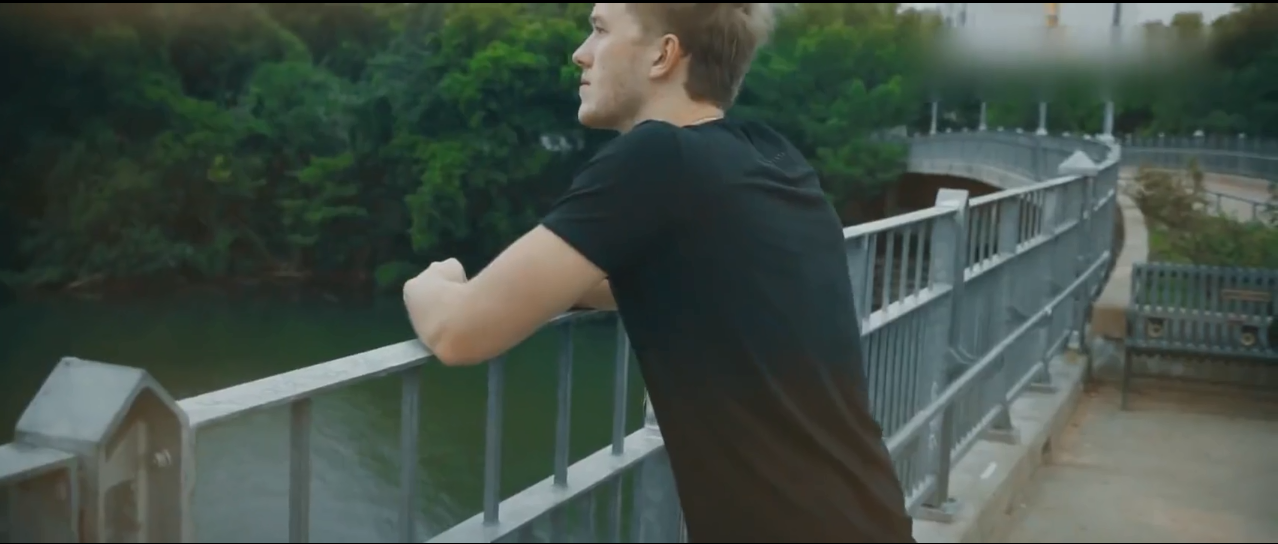 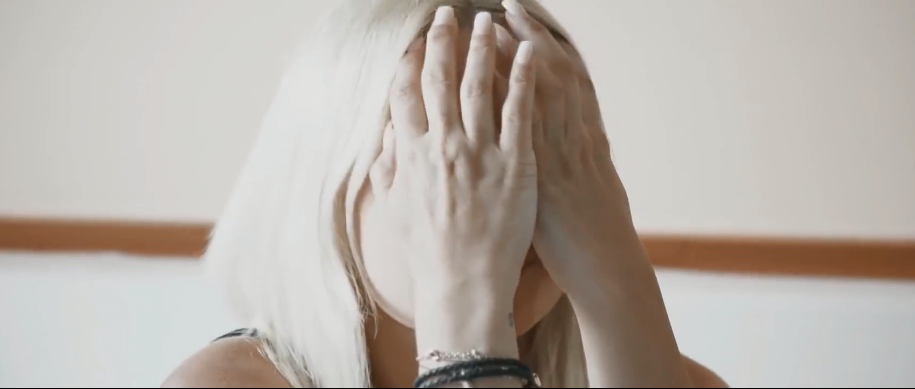 Hold on, hold on to me
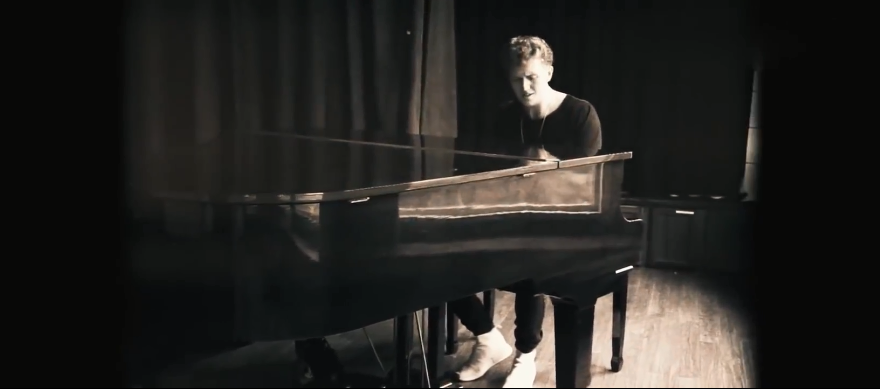 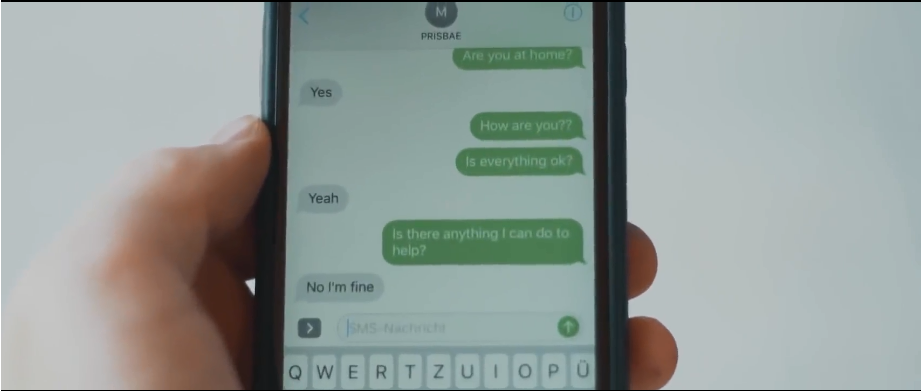 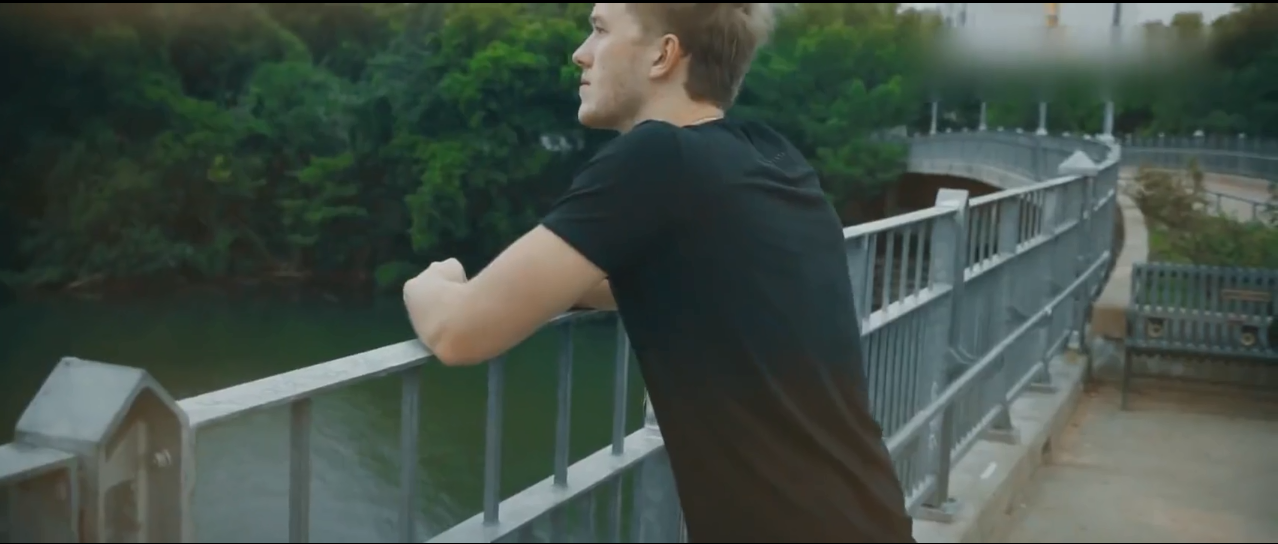 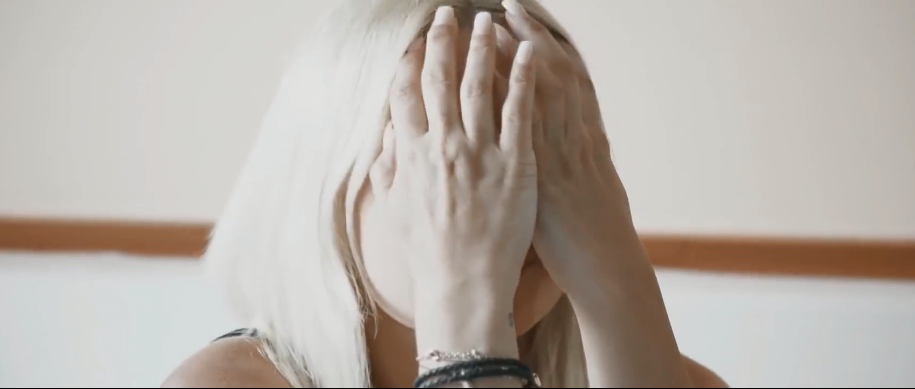 Hold on, hold on to me
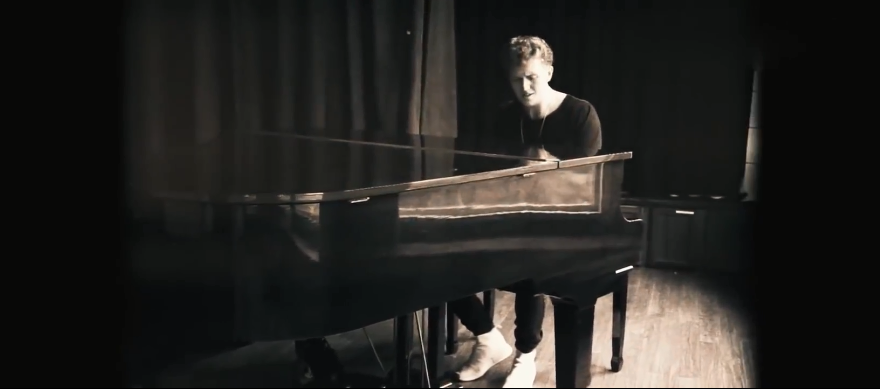 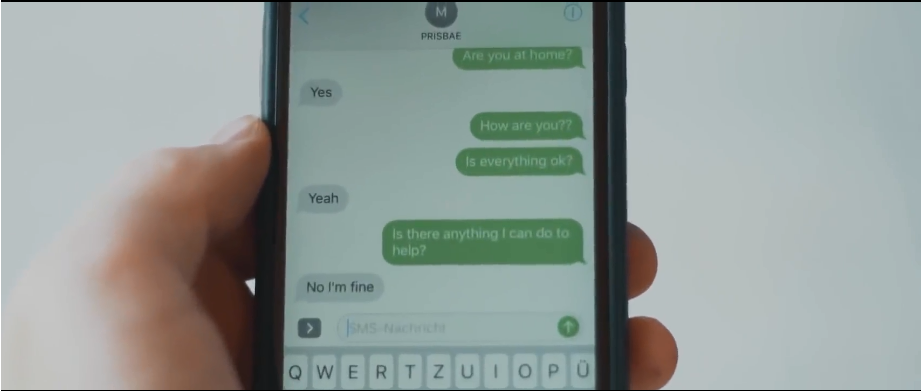 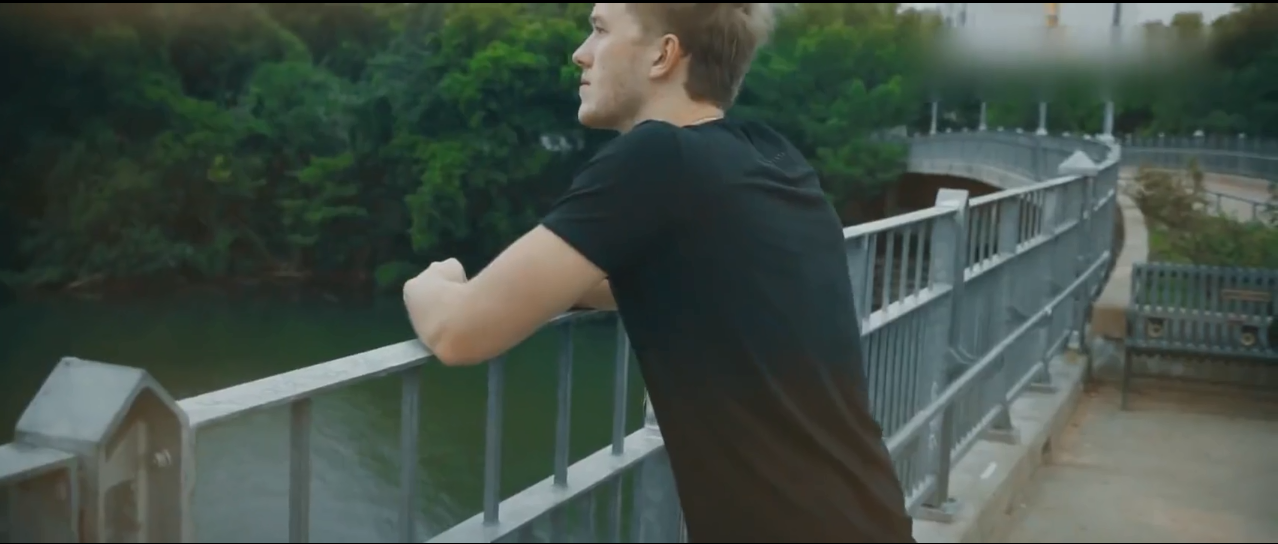 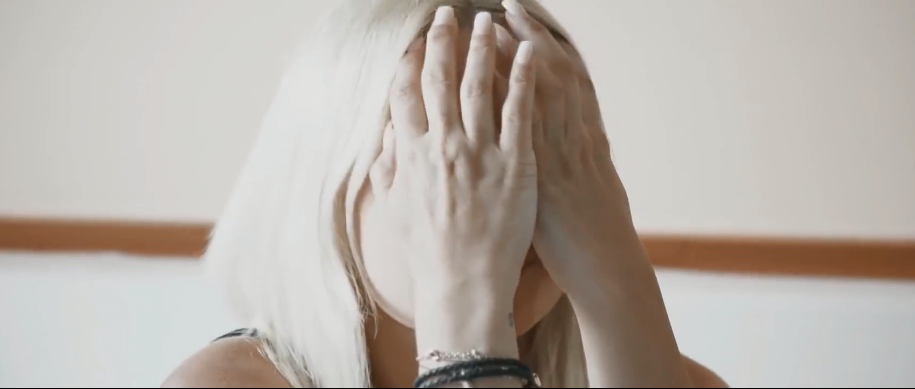 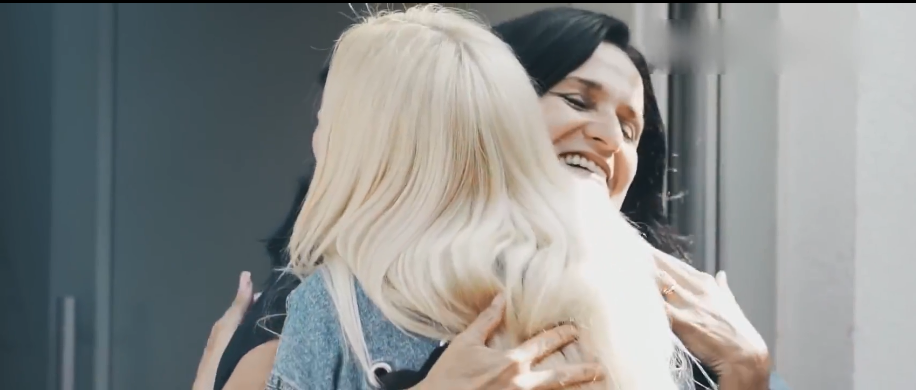 Hold on, hold on to me
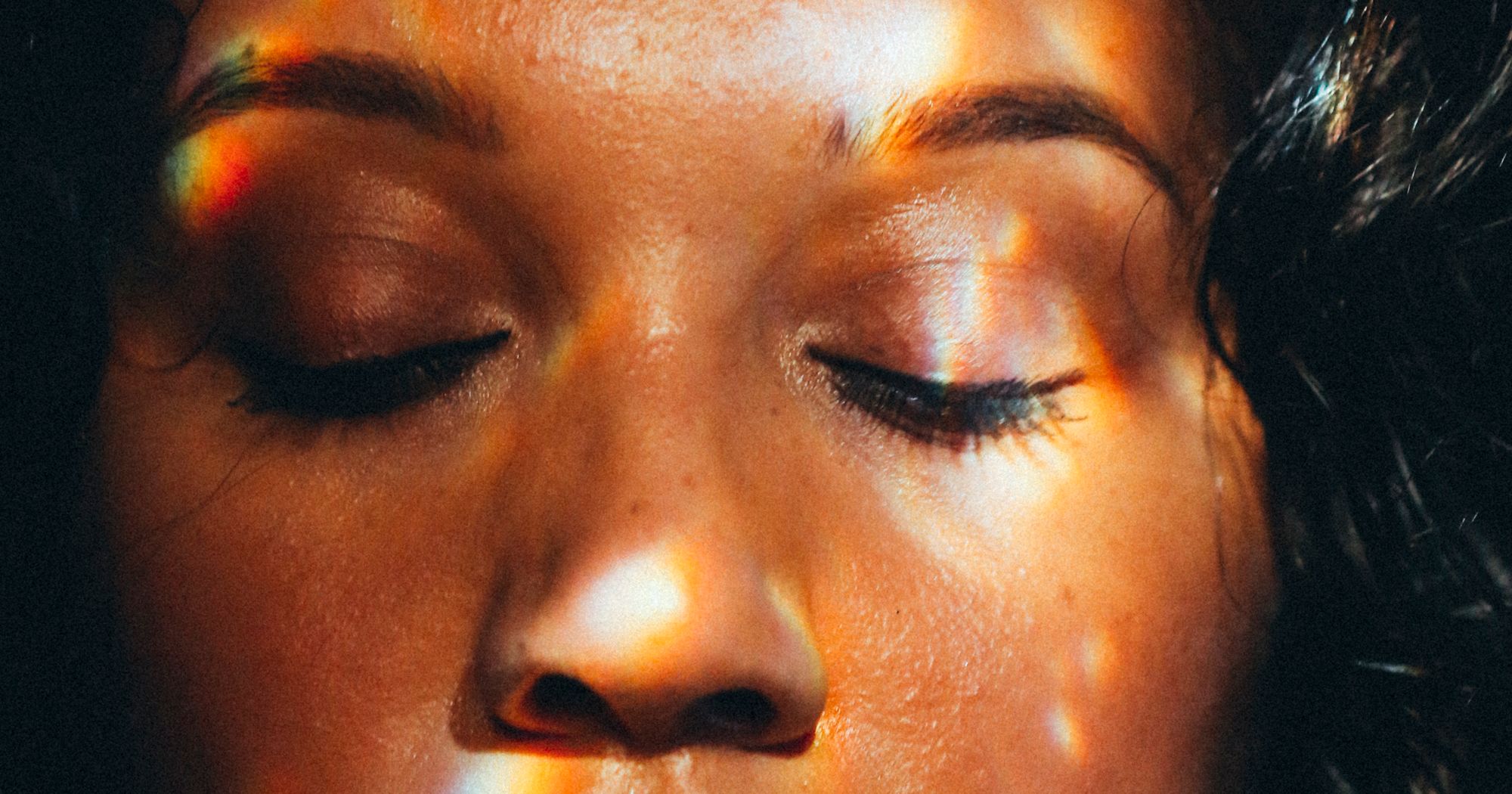 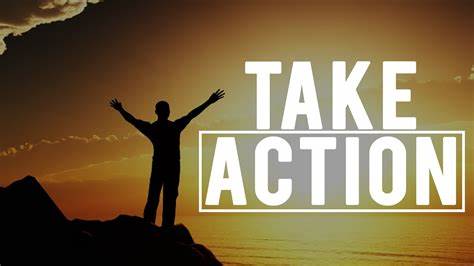 Please don't wait here until your faith is shaken
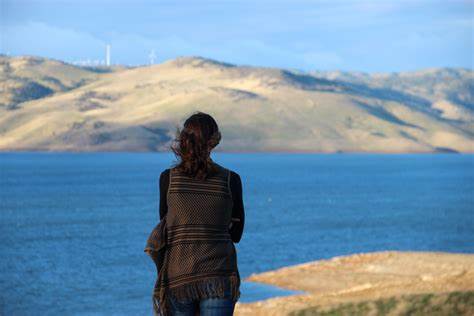 There's a whole lot of good on your mind
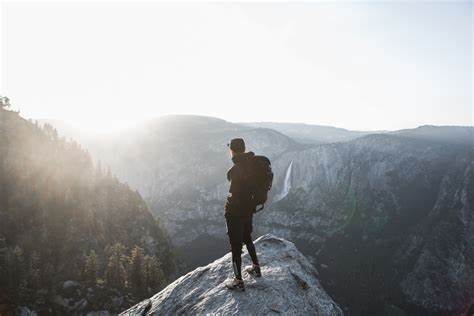 And on my mind
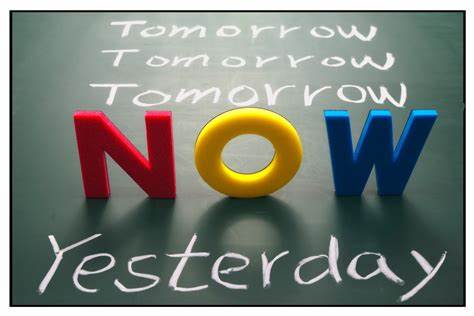 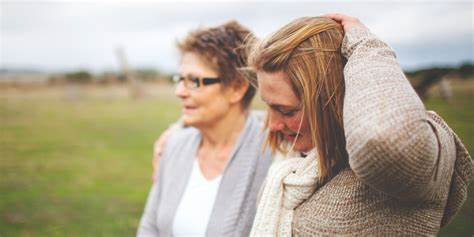 And I know that right now 
I'd like to play the part
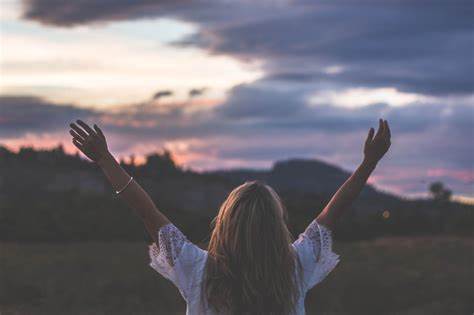 To rebuild you one more time
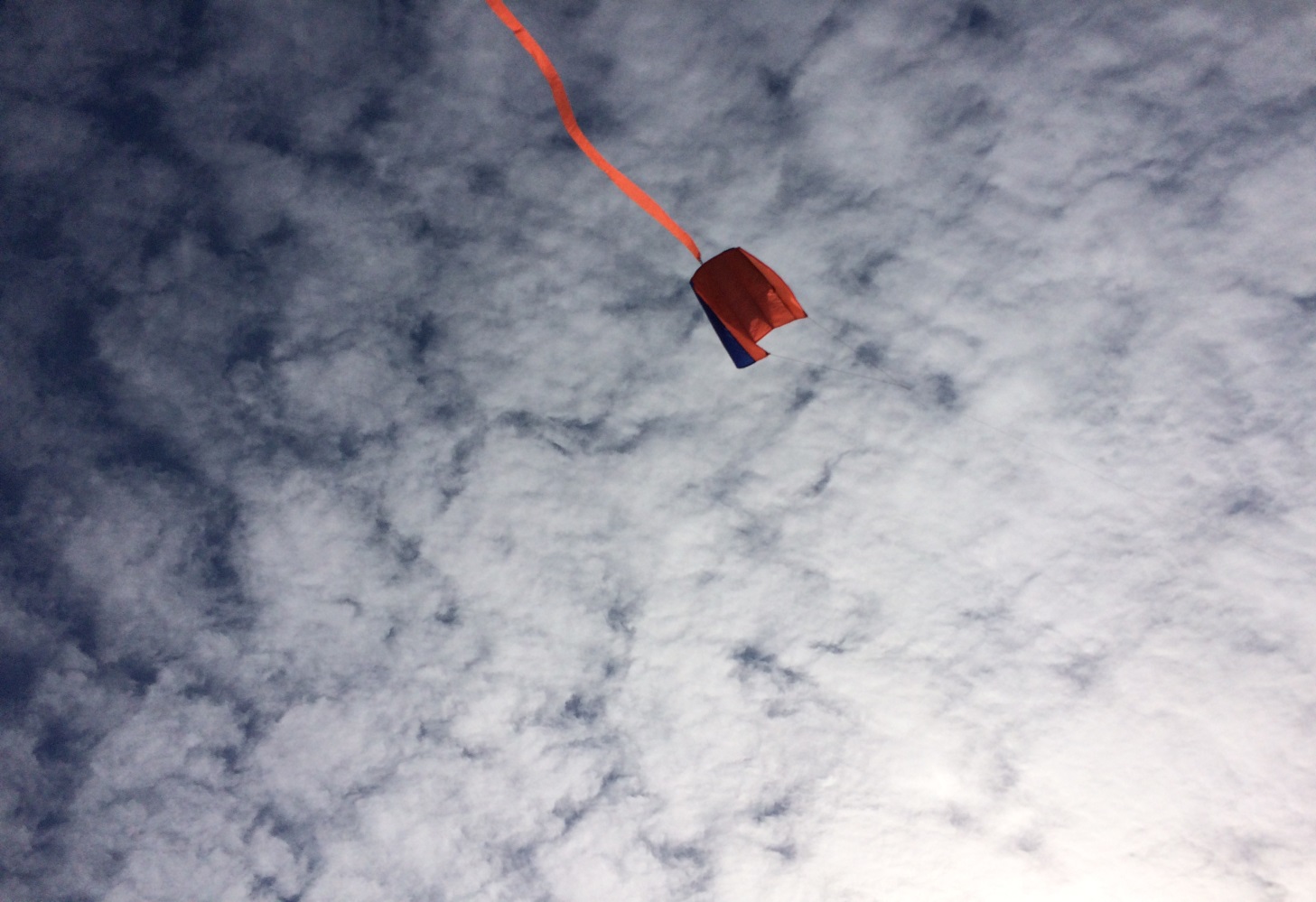 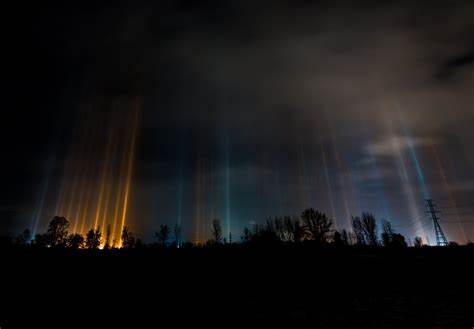 just let it go your struggles won't remain
And I said, Hey oh,
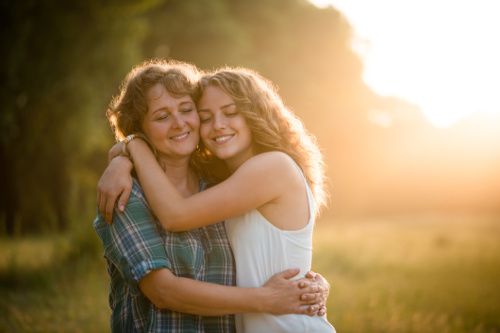 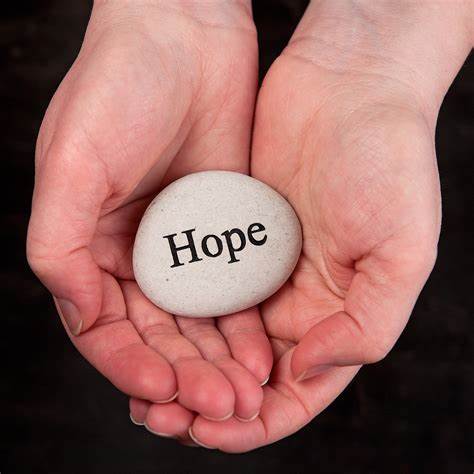 And I said, Hey oh, 
we're holding hope in wake of yesterday
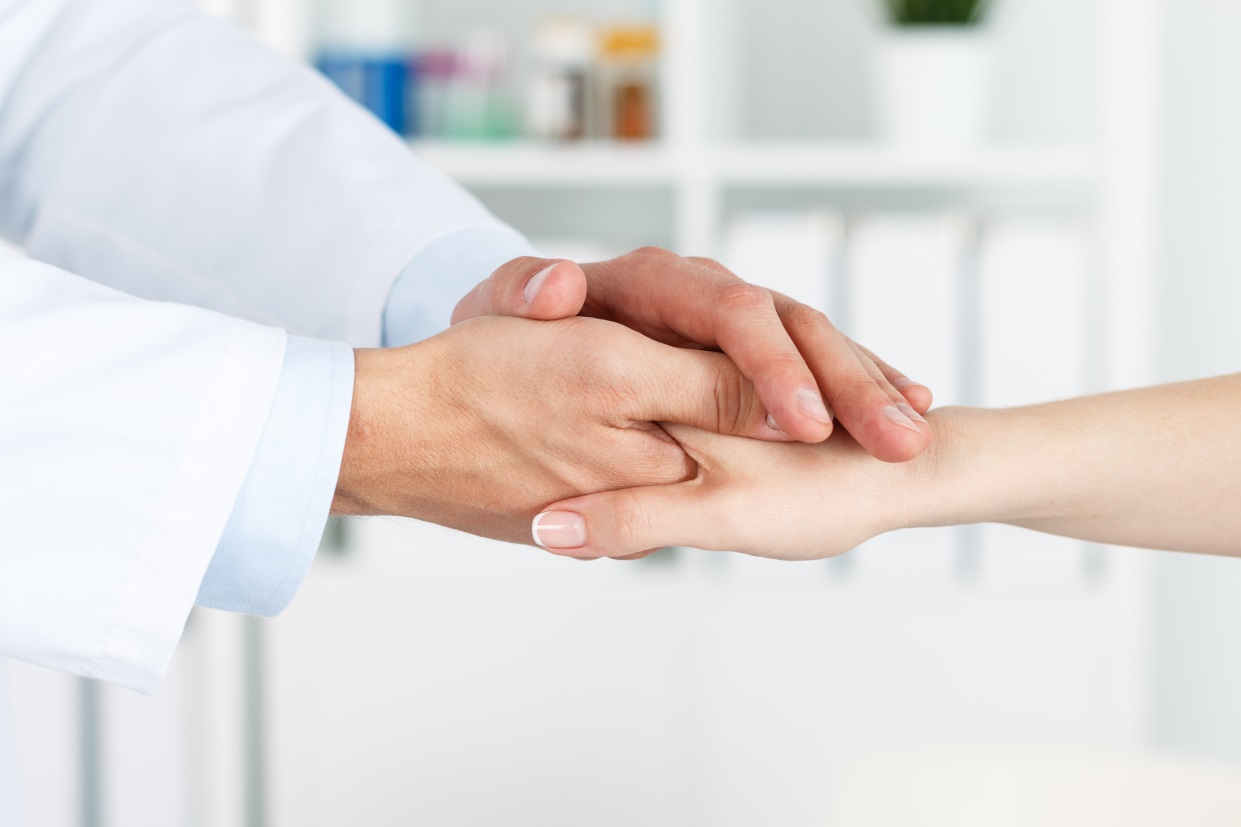 So hold on to me
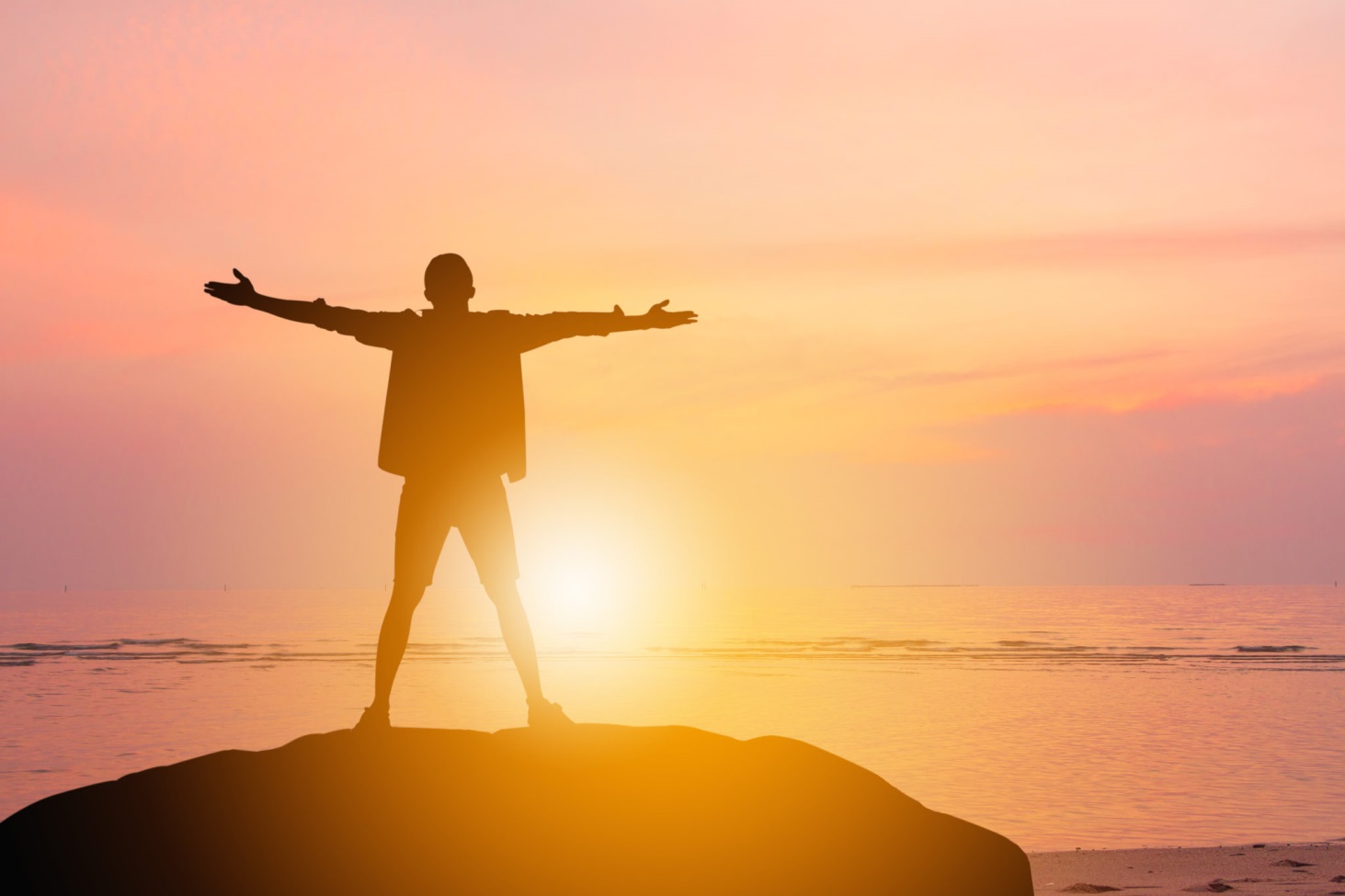 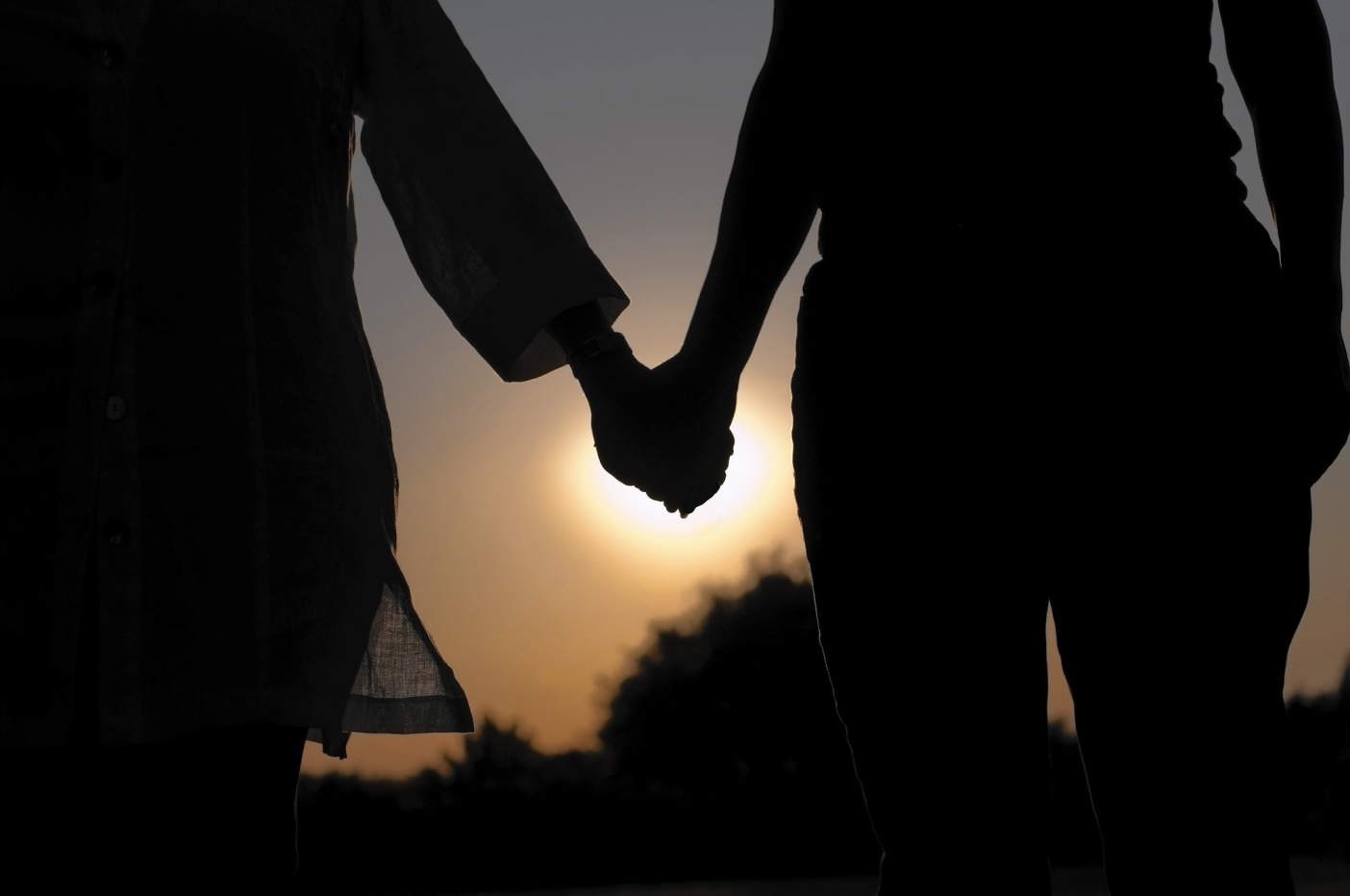 hold on to me
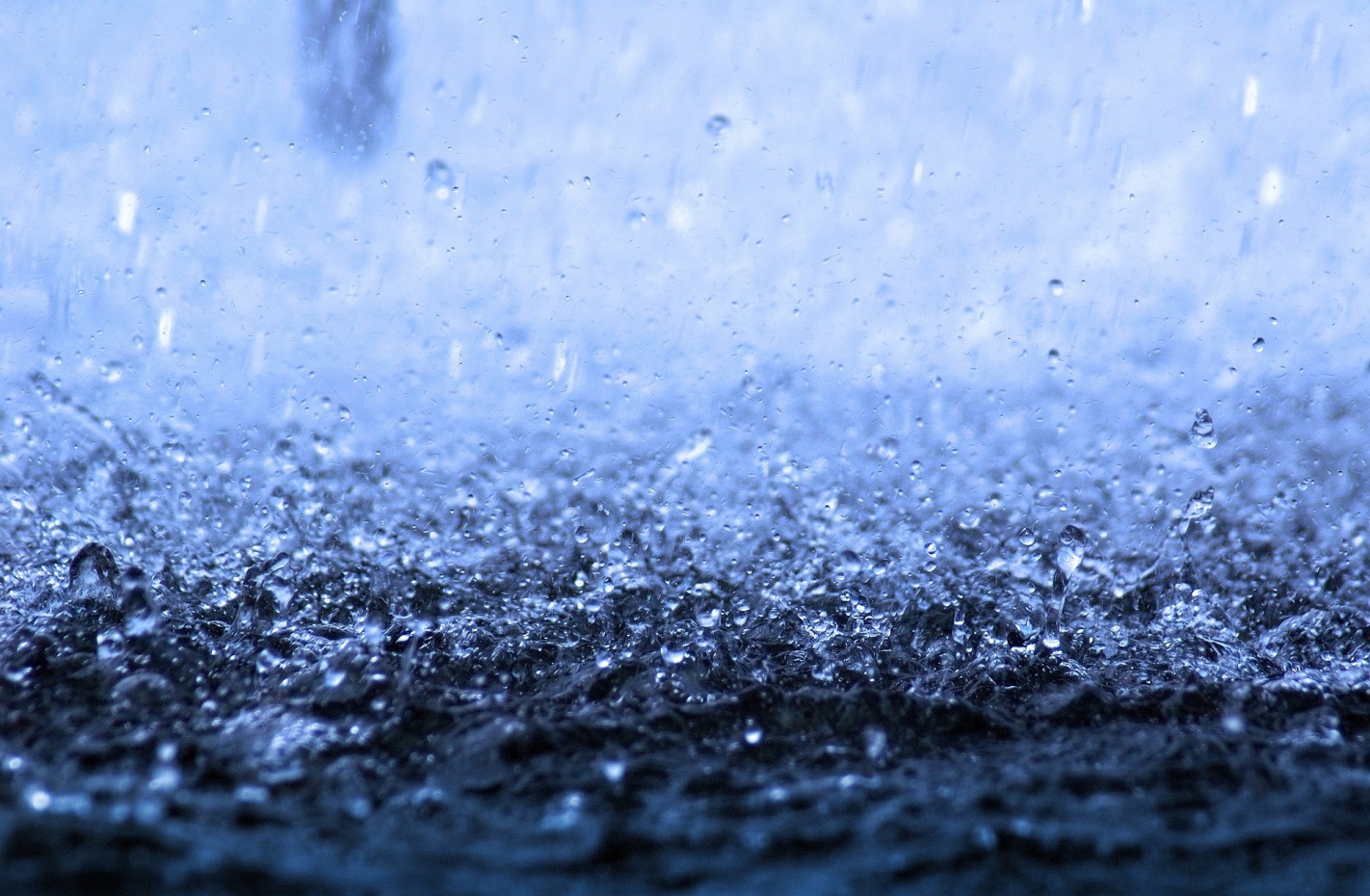 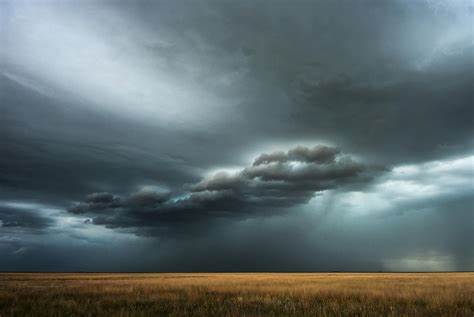 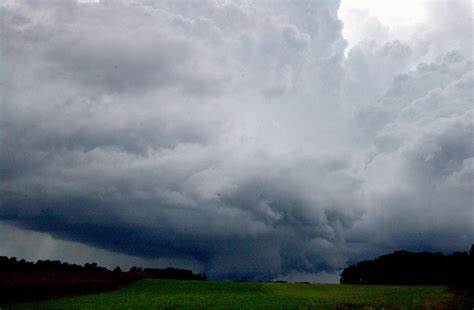 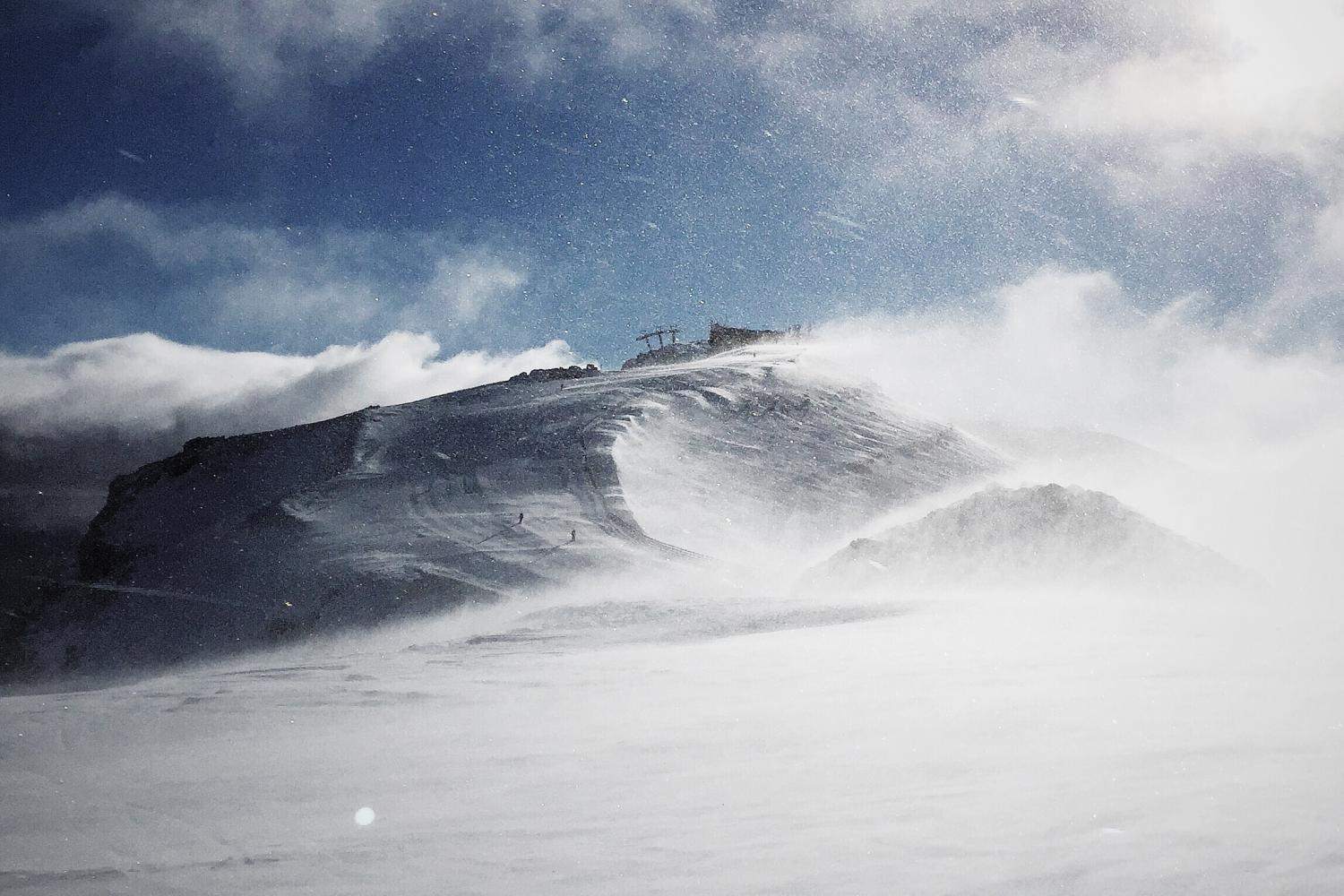 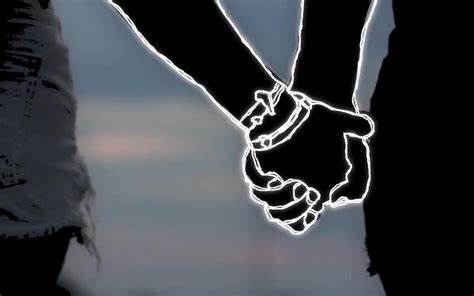 Hold on, hold on to me
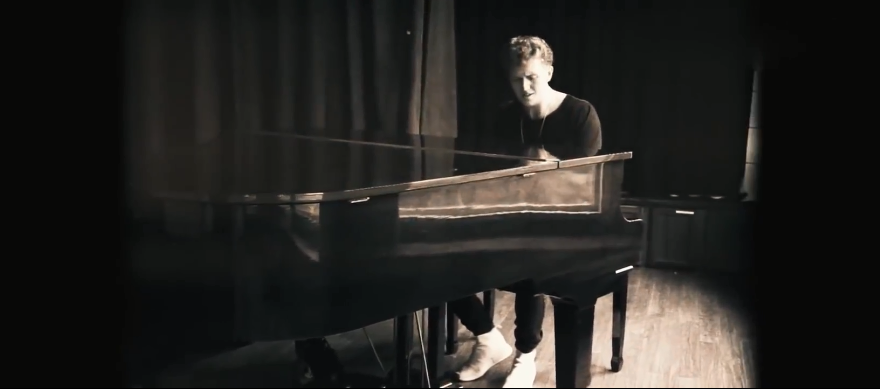 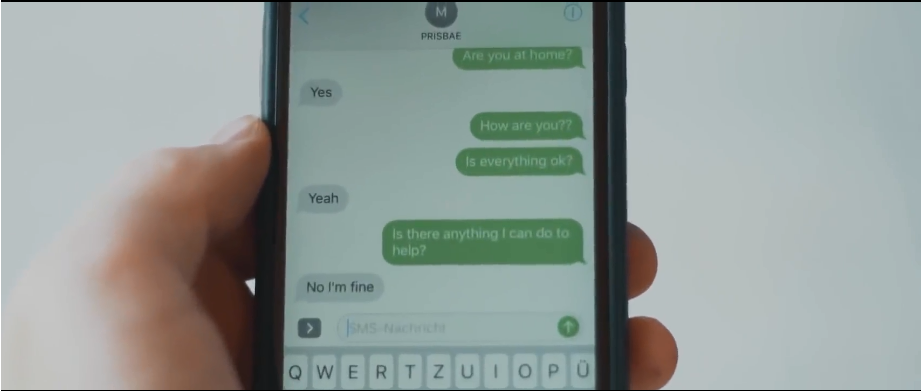 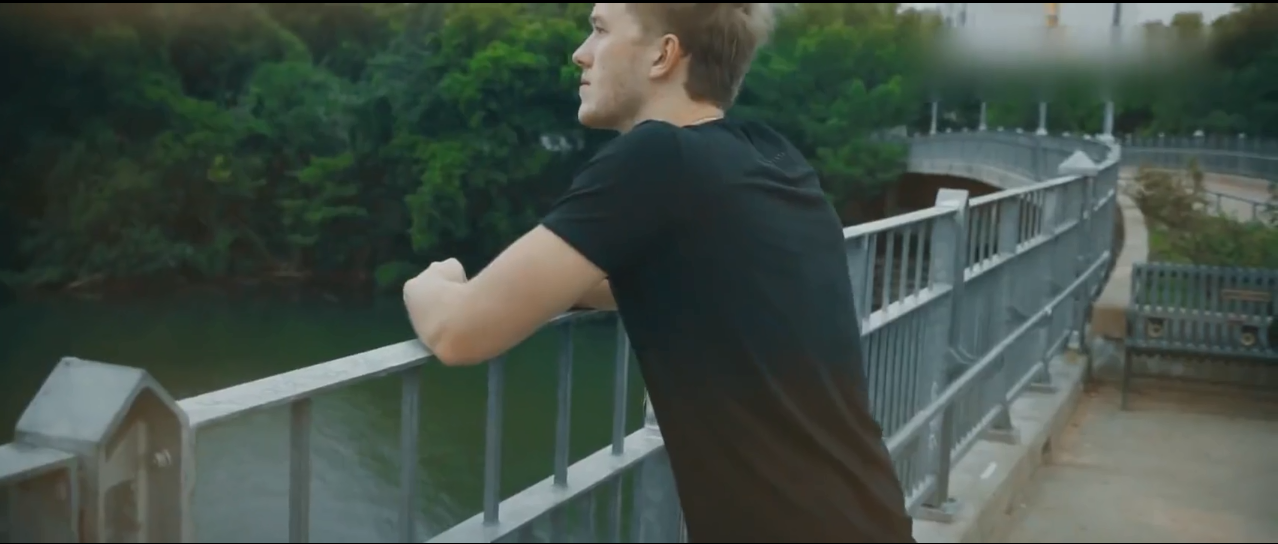 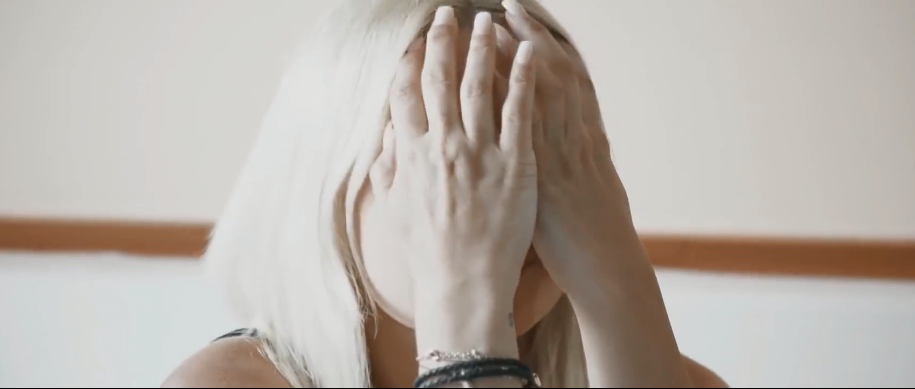 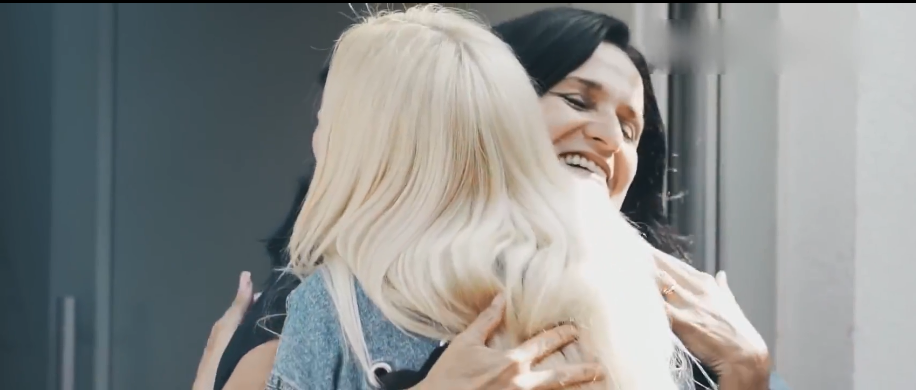 Hold on, hold on to me
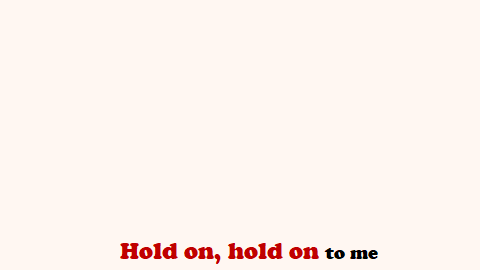 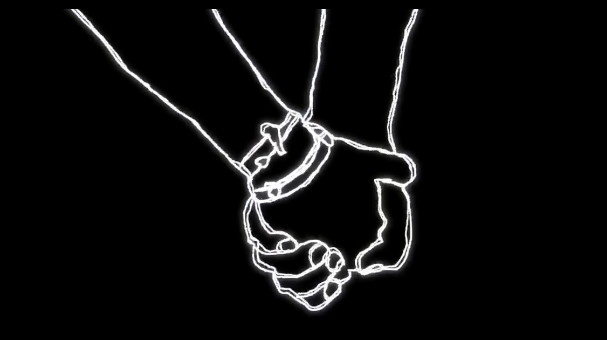 Please don't wait here until your faith is shaken 
There's a whole lot of good on your mind 
And on my mind 
And I know that right now 
I'd like to play the part 
To rebuild you one more time 
And I said, Hey oh
 just let it go your struggles won't remain 
And I said, 
Hey oh we're holding hope in wake of yesterday 
So hold on to me 
Hold on to me
Hold on, hold on to me 
Hold on, hold on to me
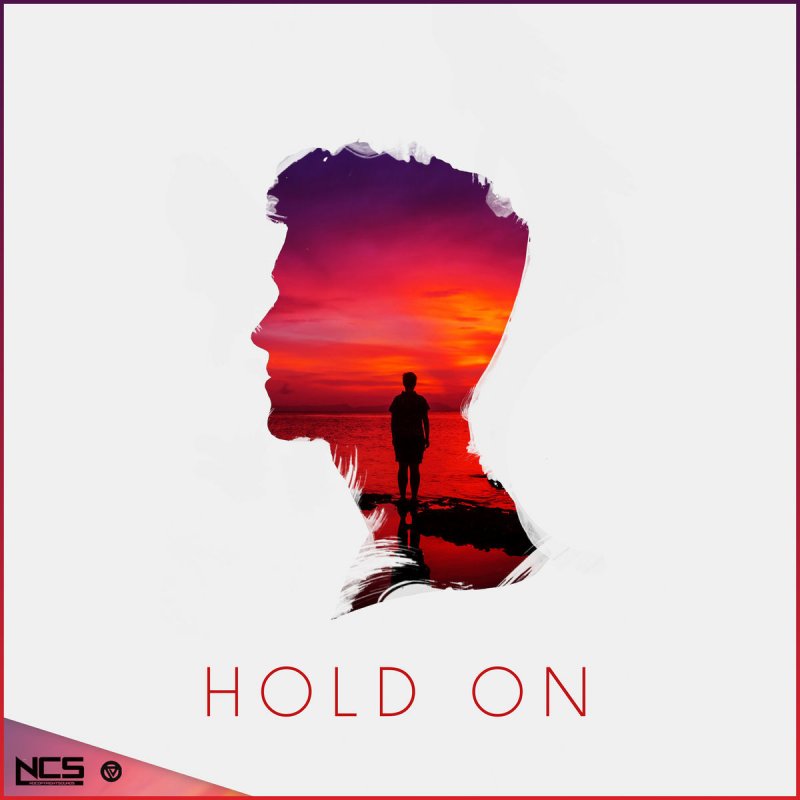 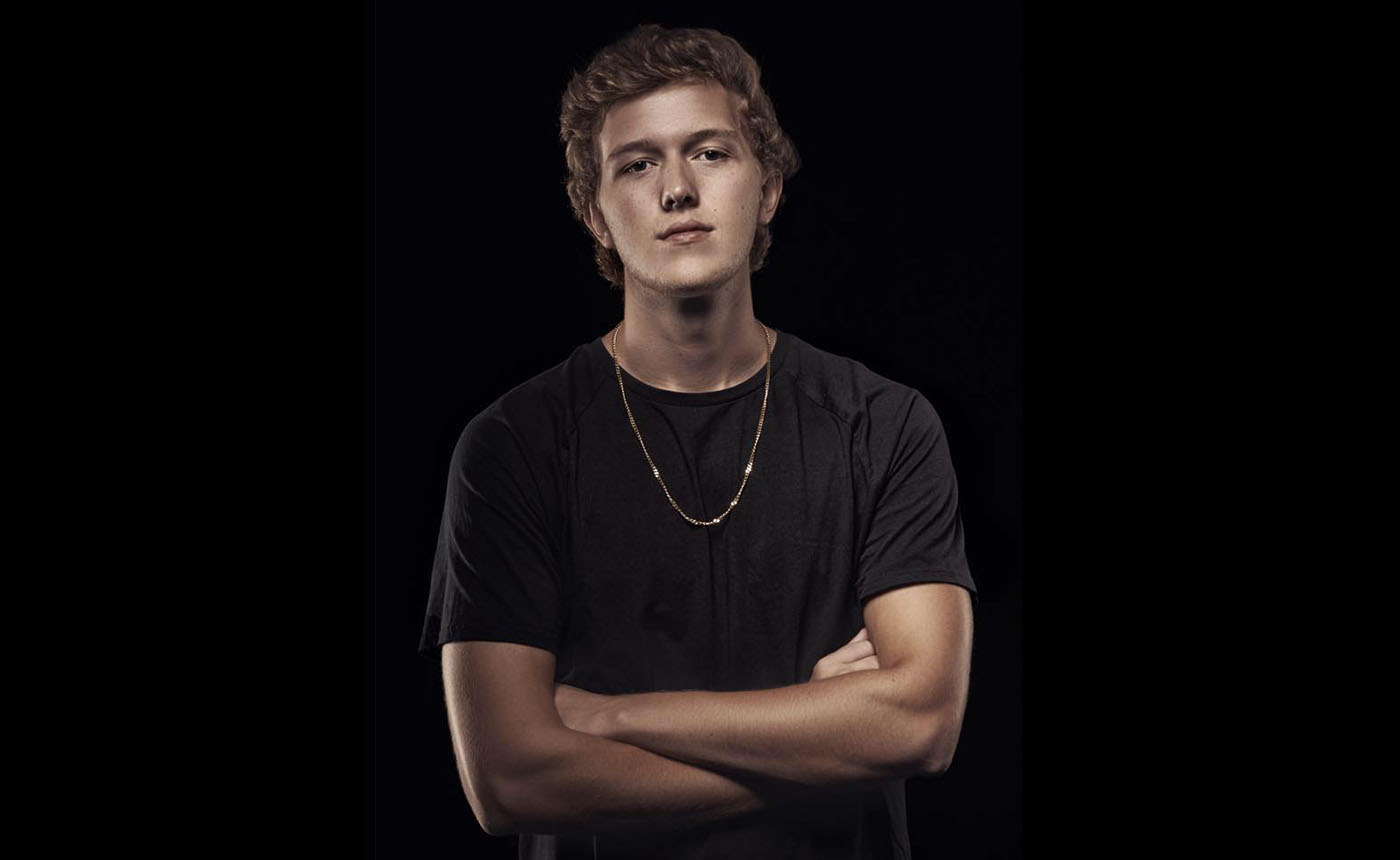